Oficina de manejo da obesidade por abordagem coletiva na atenção primária à saúde
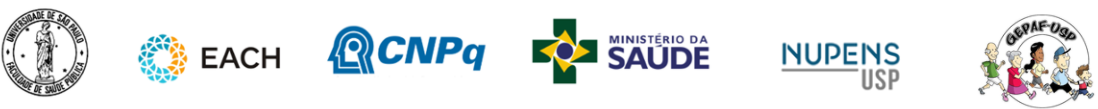 Atividade 3:
Planejamento de grupos terapêuticos
[Speaker Notes: O planejamento é o processo em que se define o caminho para se chegar à situação desejada, sendo por meio deste definido os passos que devem ser seguidos para alterar as condições atuais, a fim de se obter o resultado final esperado

RIO DE JANEIRO. Governo do Estado do Rio de Janeiro. Secretaria de Estado de Saúde. Superintendência de Educação em Saúde. Bases para diálogos e reflexões em Educação Permanente em Saúde. 2018/2019, RJ.]
Perguntas geradoras sobre o relato de experiência
Quais etapas do planejamento foram identificadas na experiência de atividade? Como essas etapas foram trabalhadas?
Faltou alguma etapa? Qual? Como essa etapa seria importante para o planejamento?
[Speaker Notes: Após todos terem colado as notas autoadesivas no quadro negro/branco/lousa identificando as etapas presentes no relato, leia o que foi colado em cada etapa e faça uma discussão sobre como é realizar o planejamento de grupo, apresentando as perguntas geradoras]
Etapas do planejamento
[Speaker Notes: O planejamento é o processo em que se define o caminho para se chegar à situação desejada, sendo por meio deste definido os passos que devem ser seguidos para alterar as condições atuais, a fim de se obter o resultado final esperado]
O que se espera do grupo, quais questões busca enfrentar?
objetivo educativo
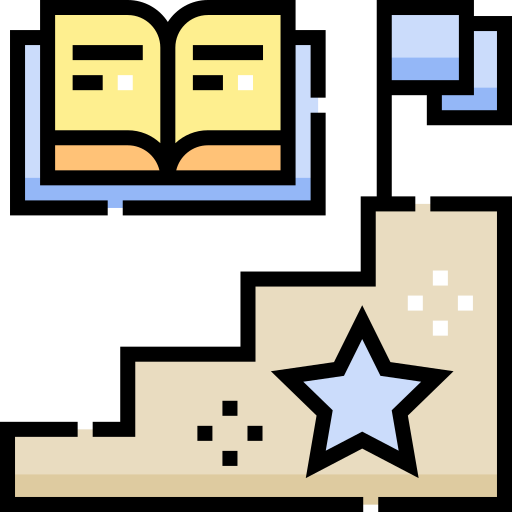 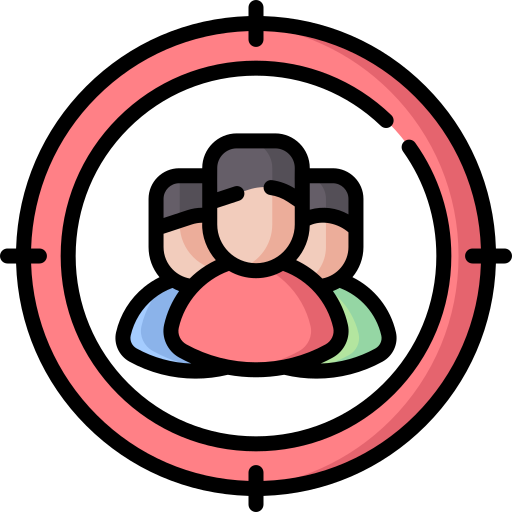 público-alvo
Para quem o grupo se dirige
Quantas reuniões serão necessárias para planejar o grupo? Algo precisará ser estudado para realização do grupo?
preparação da equipe
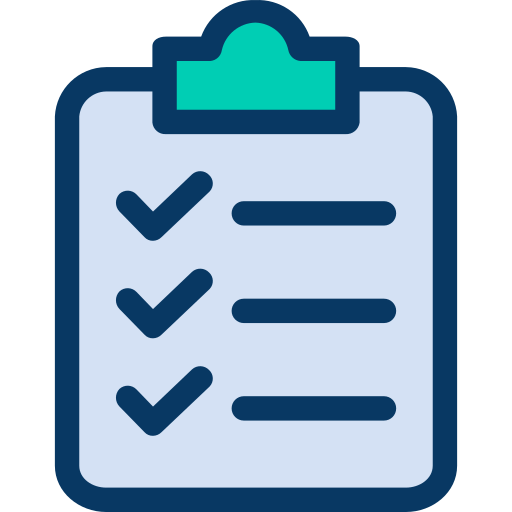 [Speaker Notes: BRASIL. Ministério da Saúde. Coordenação-Geral de Alimentação e Nutrição. Universidade Federal de Minas Gerais.  Instrutivo de Abordagem Coletiva para o Manejo da Obesidade no SUS. Brasília, 2021]
Que materiais ou equipamentos serão necessários para a realização das atividades do grupo?
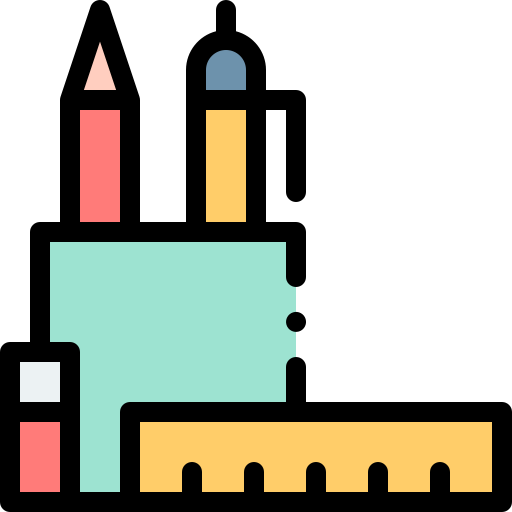 materiais
Quantos encontros serão necessários para alcançar o objetivo? Com que frequência os profissionais poderão realizar o grupo?
periodicidade dos encontros
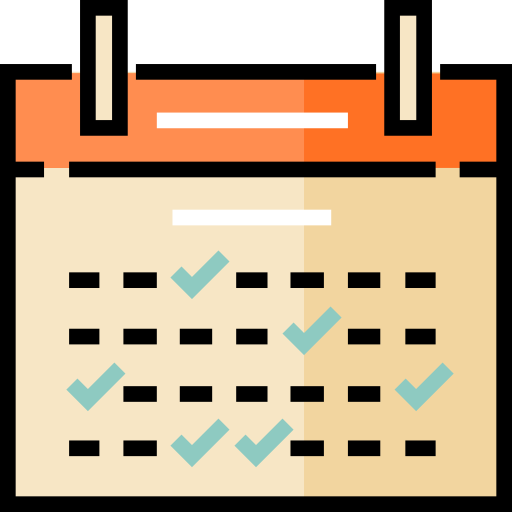 Onde e em que horário as atividades irão ocorrer?
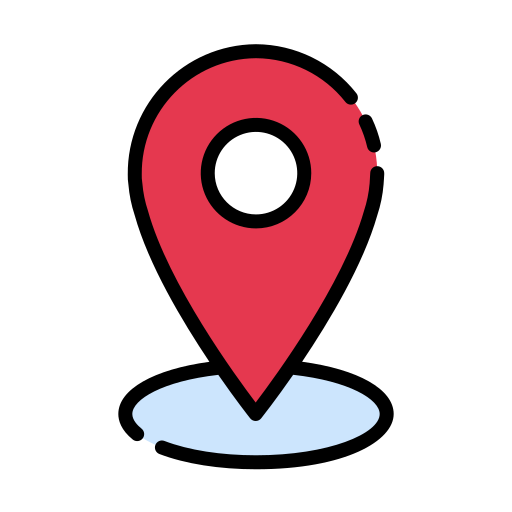 horário e local
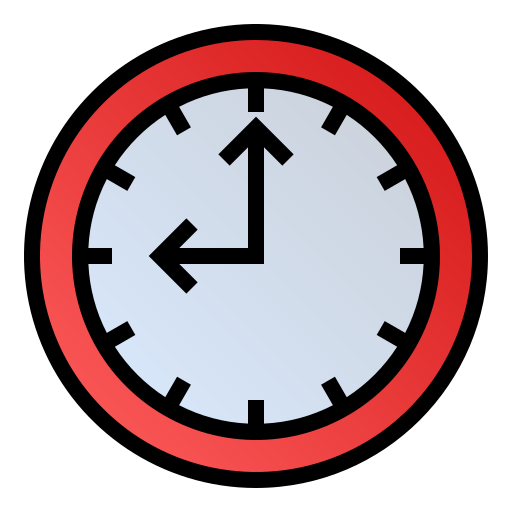 [Speaker Notes: BRASIL. Ministério da Saúde. Coordenação-Geral de Alimentação e Nutrição. Universidade Federal de Minas Gerais.  Instrutivo de Abordagem Coletiva para o Manejo da Obesidade no SUS. Brasília, 2021]
Quais serão os meios de comunicação utilizados para alcançar o público-alvo (cartazes, redes sociais, ligação, convite através de agentes comunitários de saúde)?
divulgação
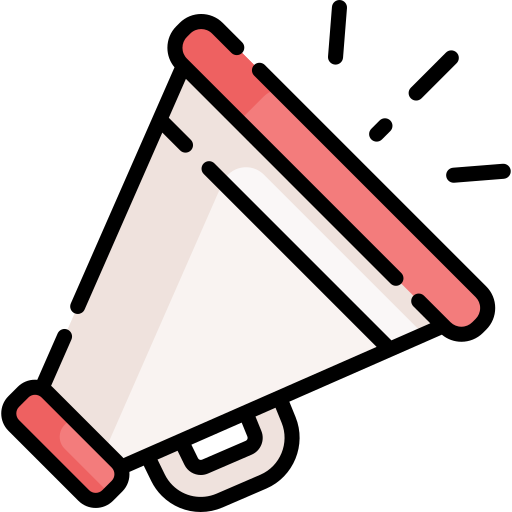 Quais ferramentas serão utilizadas para registrar o desenvolvimento dos encontros?
registro
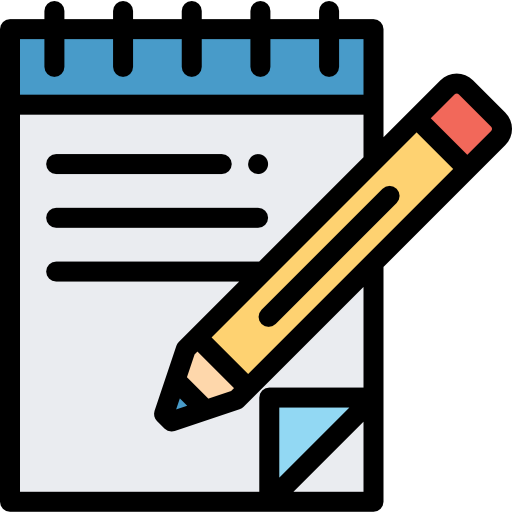 Como será averiguado se os objetivos do grupo foram alcançados?
Avaliação
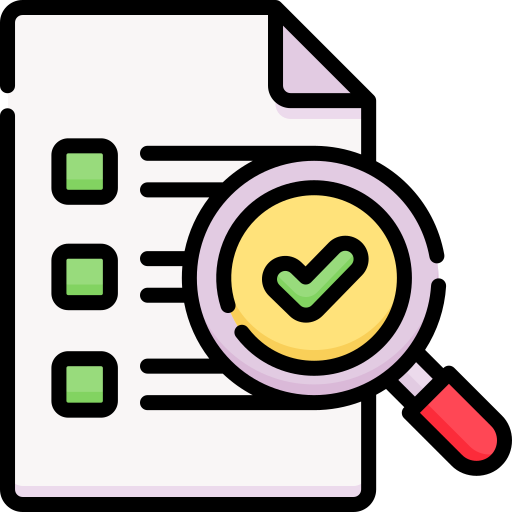 [Speaker Notes: Um plano deve ser avaliado continuamente e atualizado à medida que se realiza o processo de avaliação de sua implantação.

BRASIL. Ministério da Saúde. Coordenação-Geral de Alimentação e Nutrição. Universidade Federal de Minas Gerais.  Instrutivo de Abordagem Coletiva para o Manejo da Obesidade no SUS. Brasília, 2021]
Agradecimentos
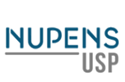 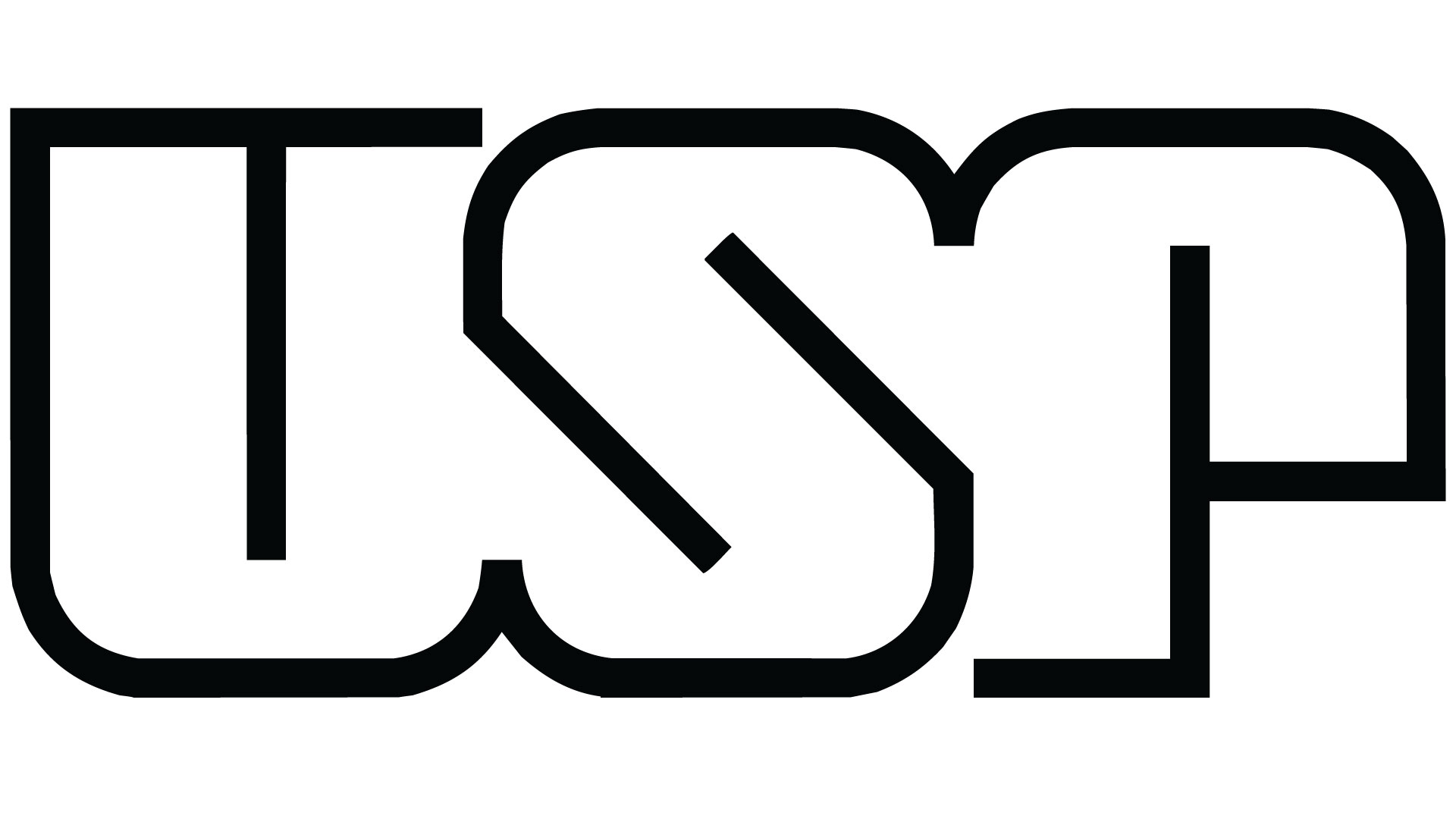 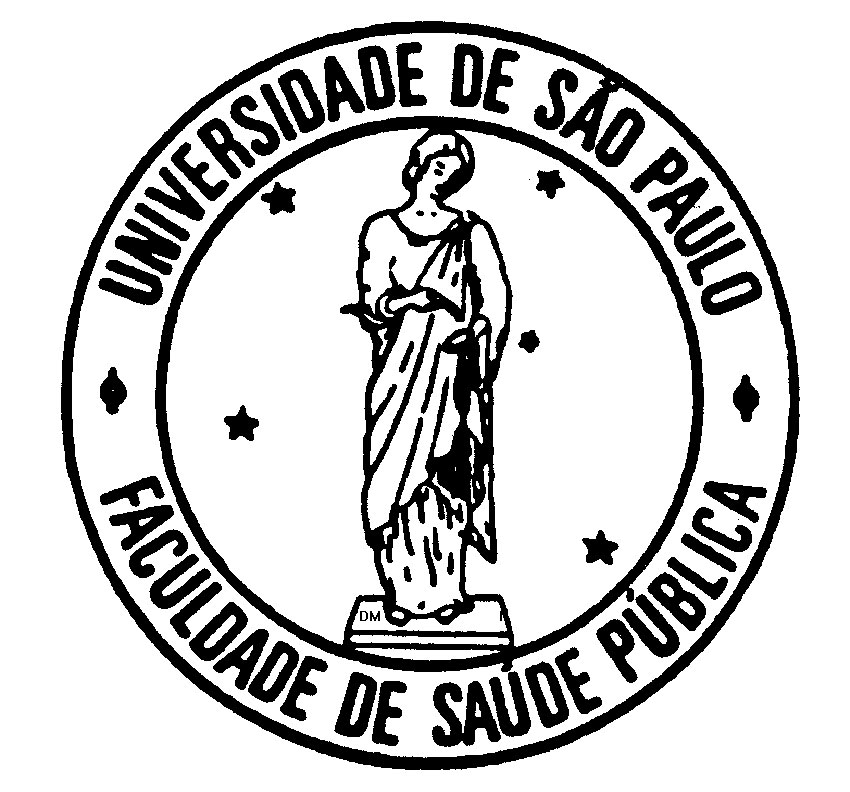 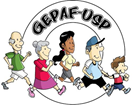 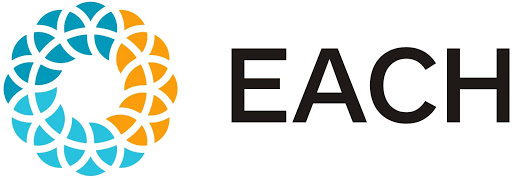 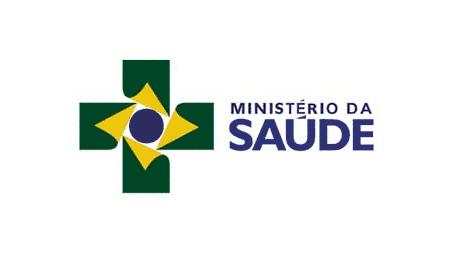 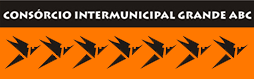 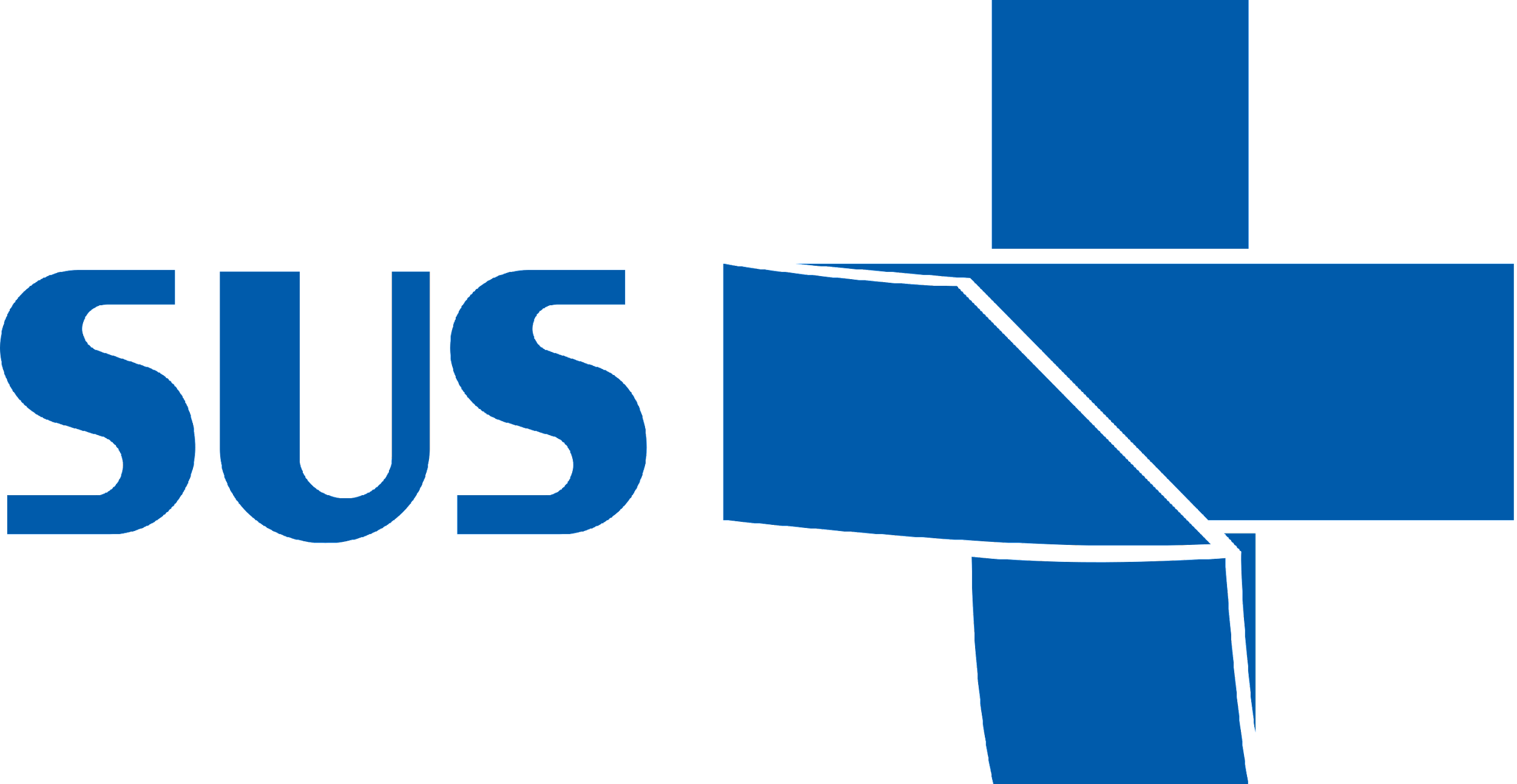 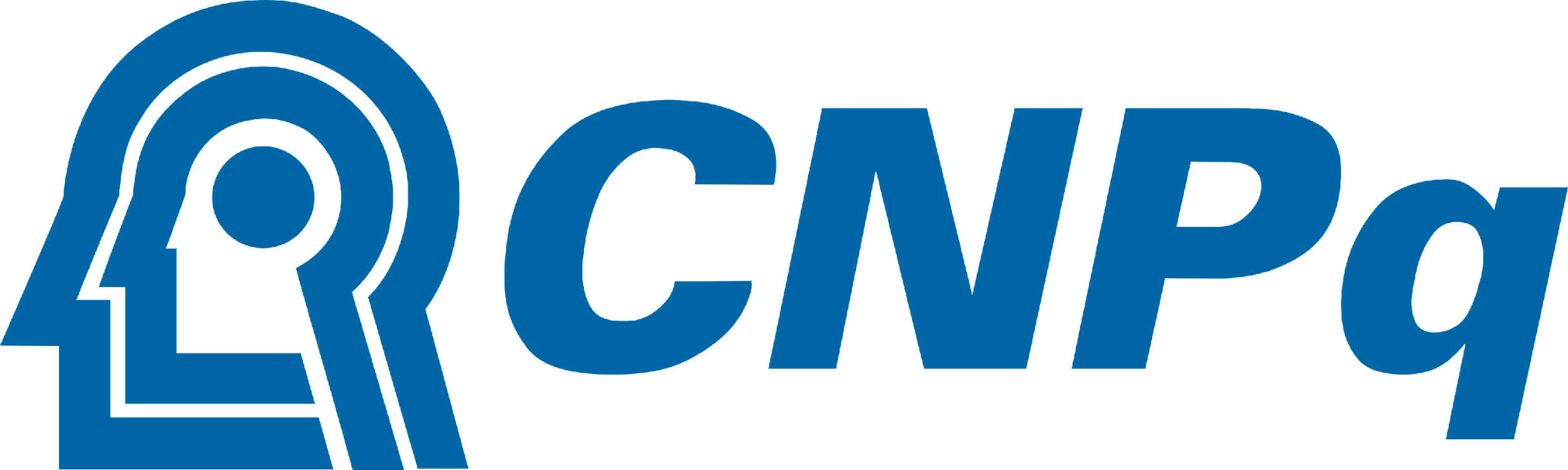